Tuition and Fee Rate Proposals 2024-2025(Ref. Exhibit D-1)Presented by: Dan Layzell, Vice Chancellor of Finance and Operations
Appalachian State University Board of Trustees
Finance & Operations Committee
December 8, 2023
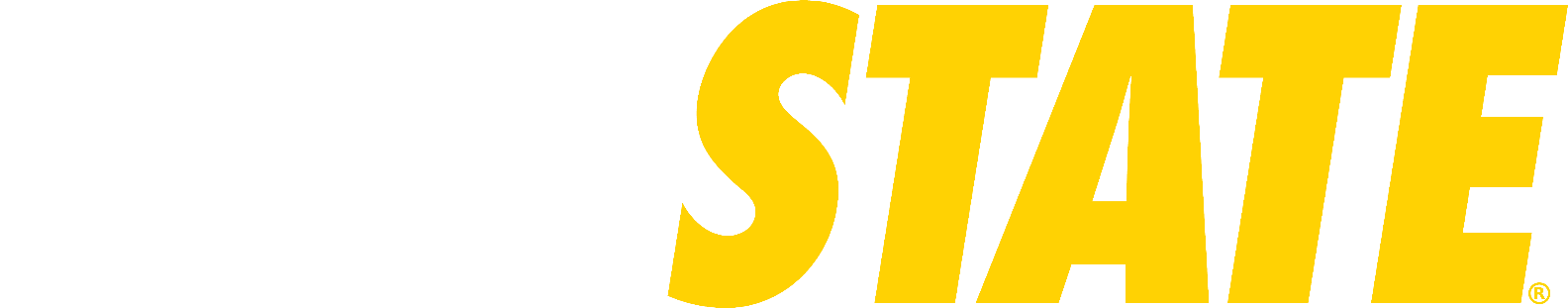 Executive Summary
UNC Board of Governors Guidance (September 2023)
Requests for 2024-25 tuition and fee adjustments must be submitted by December 1, 2023
Tuition and Program Fees: 
No resident undergraduate base tuition increases allowed
Non-resident undergraduate base tuition increases must be market-based
Graduate base tuition and differential increases should be market-based AND based upon program needs
New special fees may only be proposed for newly approved programs
General Fees:
May not exceed 3% overall AND
Must be utilized for inflationary/cost increase needs rather than new initiatives
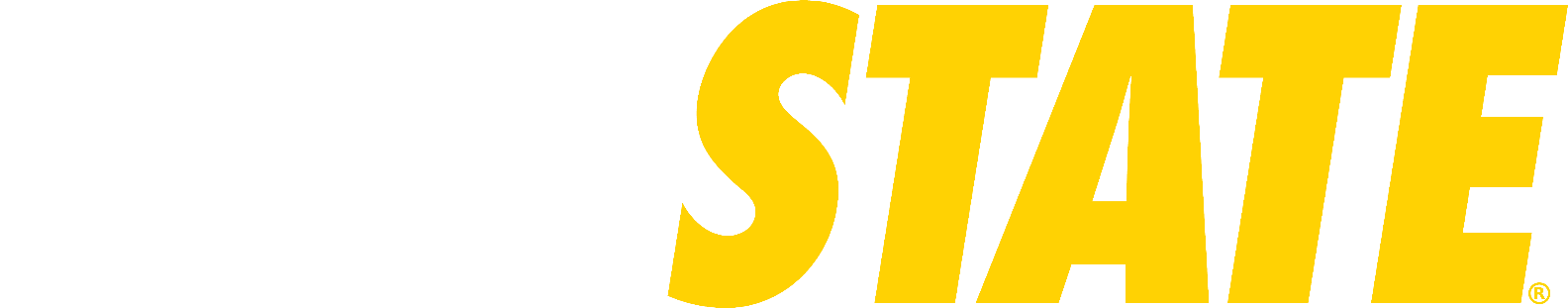 Executive Summary
Tuition and Program Fee Adjustments
Non-Resident Undergraduate Tuition:  $637 (+3%)
Keeps App State in 3rd quartile of national peers
Resident Graduate Tuition: $152 (+3%)
Non-Resident Graduate Tuition:  $1,063 (+5.1%)
Graduate Tuition Differentials
MHA / MBA dual degree (new): $3,366 (N/A)
Tuition increases are projected to generate $1.4M in total incremental revenues, which will support:
5 new faculty positions AND
3 new academic advisors to meet demand for student services due to increased enrollment,plus inflationary adjustments to cover increased costs of services, materials, supplies
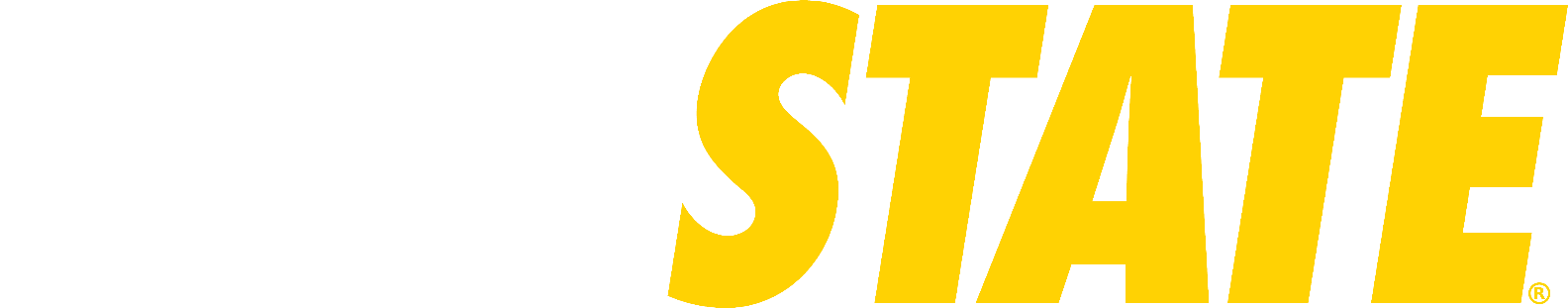 Executive Summary
General Fee Adjustments
Athletics Fee: $24 (+3%)
Health Services Fee:  $10 (+2.9%)
Student Activities Fee - Student Services, Rec, Union, and REI: $33 (+5.1%)
Student Activities Fee - Cultural Affairs: $6 (+13.3%)
General Fee increases are projected to generate $1.35M in total incremental revenues
Revenues will help fee-supported units address additional expenses incurred(e.g., legislative salary and inflationary cost increases)
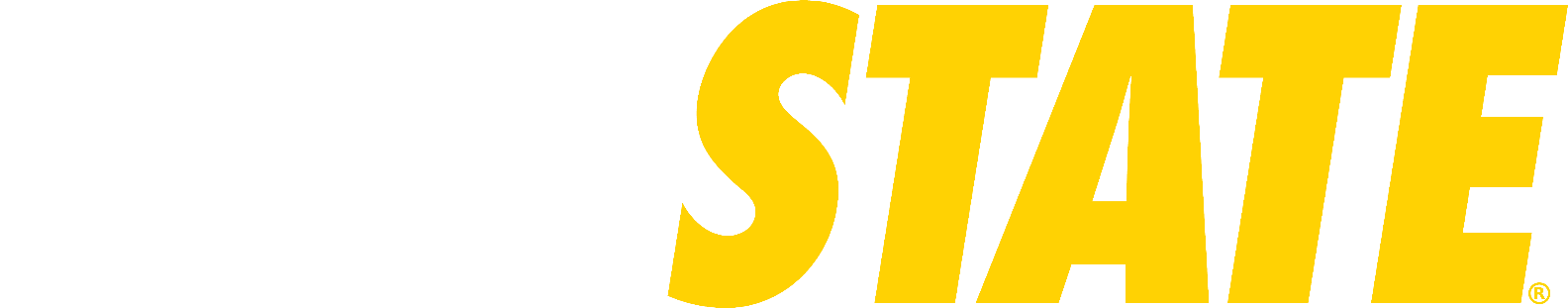 Executive Summary
Debt Service Fee Adjustments
Debt Service Fee: -$40 (-6.3%)
The proposed adjustments will reduce the overall debt service fee from $634 to $594
Enrollment has trended higher than the original projections used when the Sanford Hall and Student Union debt service fees were established
Funds have accumulated in excess of current debt service needs
Future Planning:
In order to support the debt service on the Indoor Practice Facility project, additional authority will be requested from the BOT and BOG to extend the expiration date of the existing Athletic Facilities debt service fee
To offset this fee extension, our analysis indicates that existing debt service fees for the Sanford Hall and Student Union issuances could be reduced in FY 2025
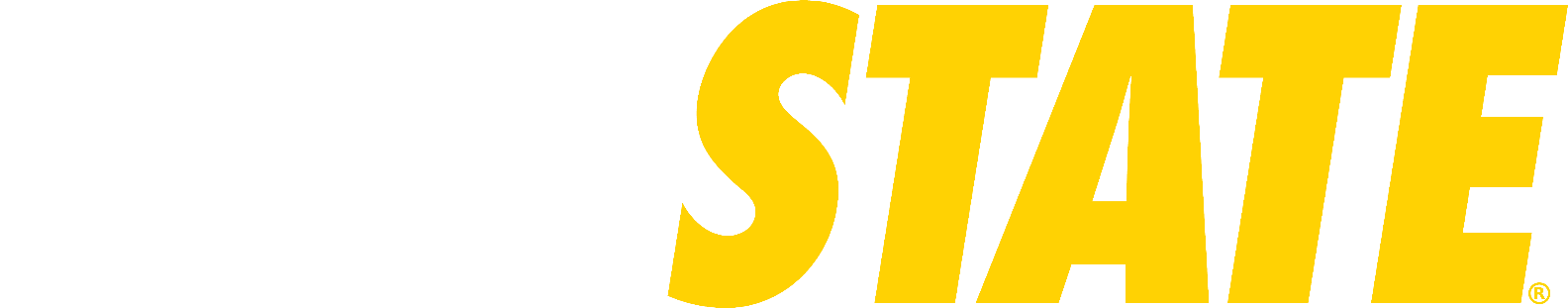 Executive Summary
Miscellaneous Service Charges (requires Chancellor approval only)
Housing (standard rate): $180 (+3%)
Represents double-occupancy rate reported for cost of attendance purposes
Transportation Fee: $14 (+8.75%)
Revenues will help Residence Life and Parking & Transportation address recent cost increases incurred (e.g. legislative salary increases, operating cost increases, etc.)

Dining: no rate increases requested for 2024-25
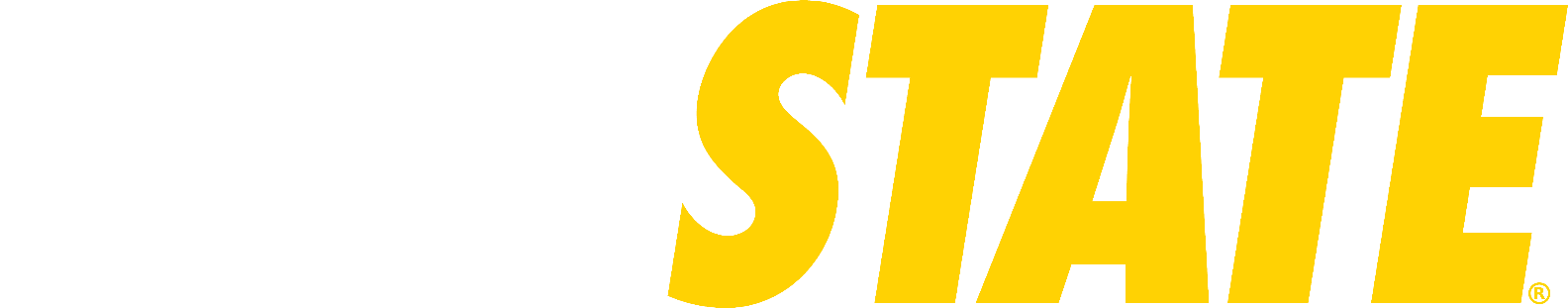 Key Dates
Tuition and Fee Advisory Board . . . . . . . . . . . . . . 	October 24/26
Presentation to Chancellor . . . . . . . . . . . . . . . . . .	October 30
Submit to UNC System Office . . . . . . . . . . . . . . . .	December 1
App State Board of Trustees . . . . . . . . . . . . . . . . .	December 8
UNC Board of Governors (Review) . . . . . . . . . . . .	January 24-25, 2024
UNC Board of Governors (Approval) . . . . . . . . . . .	February 28-29, 2024
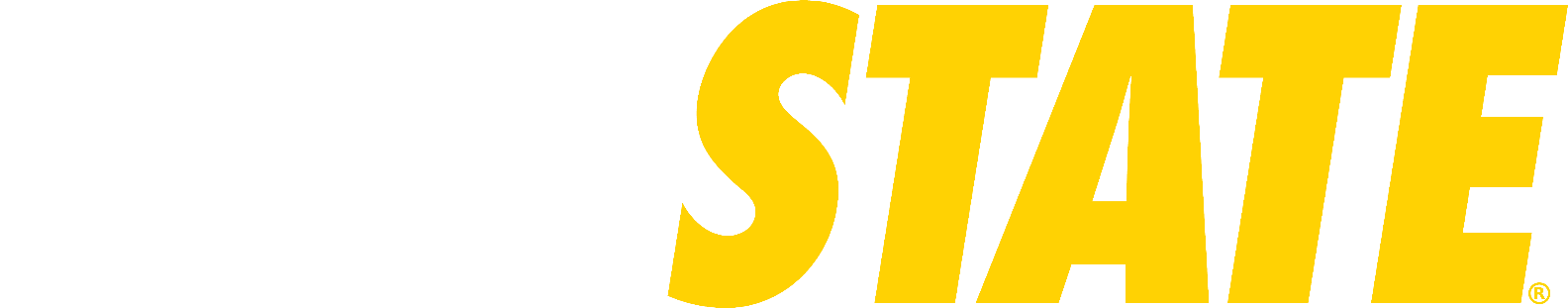 Detailed Information
Campus-Initiated Tuition and Fee Guidelines
UNC Policy 1000.1.1 - Establishing Tuition and Fees
General Statutes 
§116-143.9 (Fixed Tuition Guarantee)
§116-143.10 (Cap on Student Fees)
The Special Provision of S.L. 2016-94 (HB 1030) Related to Tuition and Fees –Section 11.3.(a) “Access to Affordable College Education”
UNC Board of Governors Memorandum – Proposals for 2024-25 Campus-Initiated Tuition and Fee Adjustments (issued September 18, 2023)
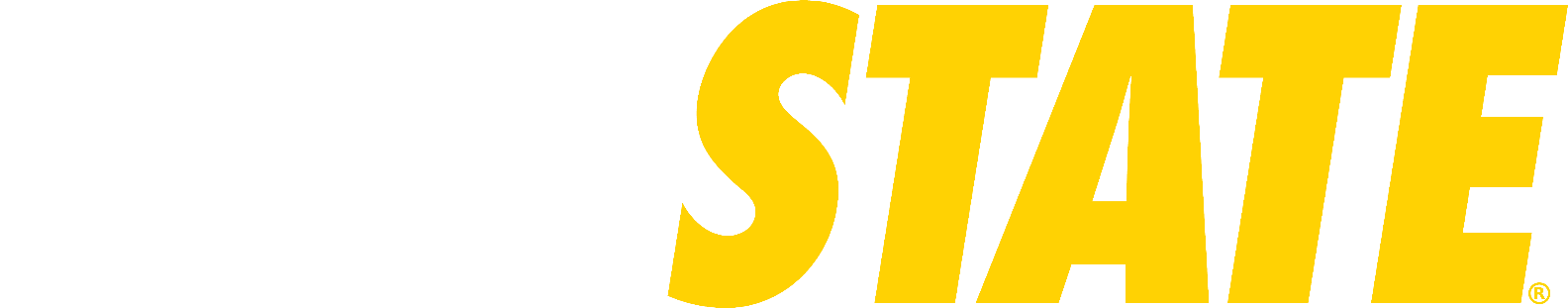 UNC Policy 1000.1.1
Chancellors must establish a tuition and fee advisory committee made up of members from all aspects of campus life to review:
 Campus-based tuition increases (base tuition rates)
 School-based tuition increases (program-specific tuition increments)
 UNC Board of Governors–approved mandatory fees:
General and debt service fees
Application fees
Special fees (e.g., program fees)
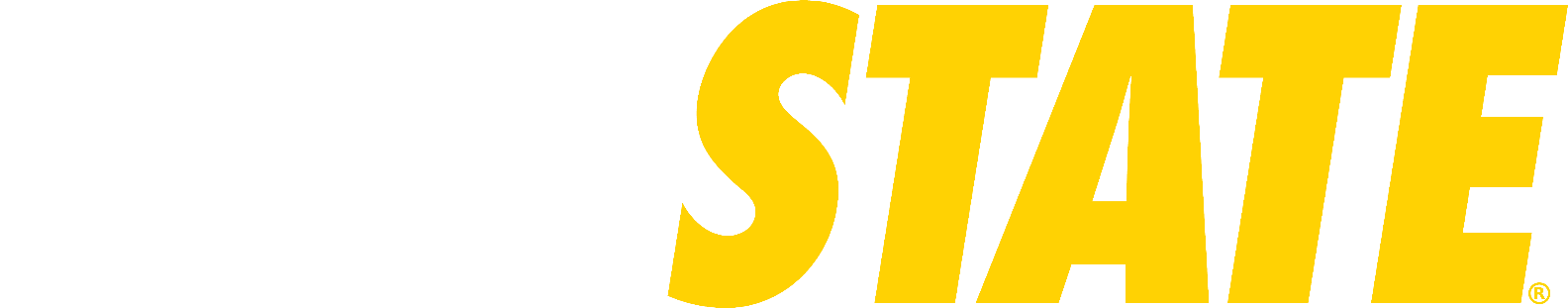 UNC System Office Guidance (distributed September 18, 2023)
No tuition increase permitted for incoming resident undergraduates
Tuition remains fixed for continuing resident undergraduates(per N.C. General Statute §116-143.9)
Market-driven tuition increases permitted for non-resident undergraduates and all graduate students
School-based tuition increases can be considered for graduate and professional programs
Maximum allowable increase of 3% for mandatory student feesthat are charged to all students and approved by UNC Board of Governors(per N.C. General Statute §116-143.10)
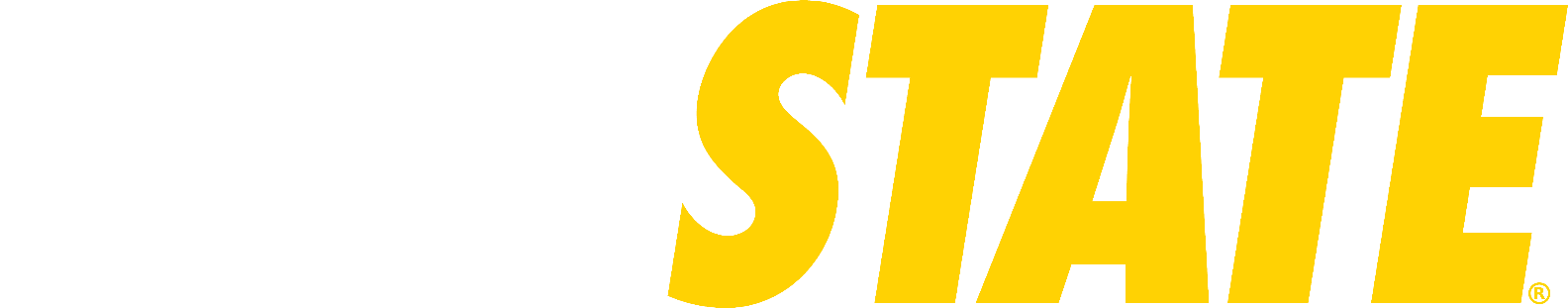 2024-25 Tuition and Fee Committee
Committee Chair:
David Jamison, Associate Vice Chancellor & Controller

Faculty and Staff Representatives:
David Cook, Chancellor’s Division
Elizabeth Auer, External Affairs & Strategic Initiatives
Sarah Holder, Athletics
Margaret Bumgarner, Student Affairs
Mike McKenzie, Academic Affairs
John Eckman, Finance & Operations
Clayton Christian, University Advancement
Gail Rebeta, Enrollment Management
Tom Van Gilder, Information Technology Services
Eveline Watts, Financial Aid
Dr. Ashley Colquitt, Dean’s Council
Dr. Jim Westerman, Faculty Representative
Committee Co-Chair:
J.P. Neri, Student Body President

Student Representatives:
Kathryn Long, Student Representative
JaVon Siddle, Student Representative
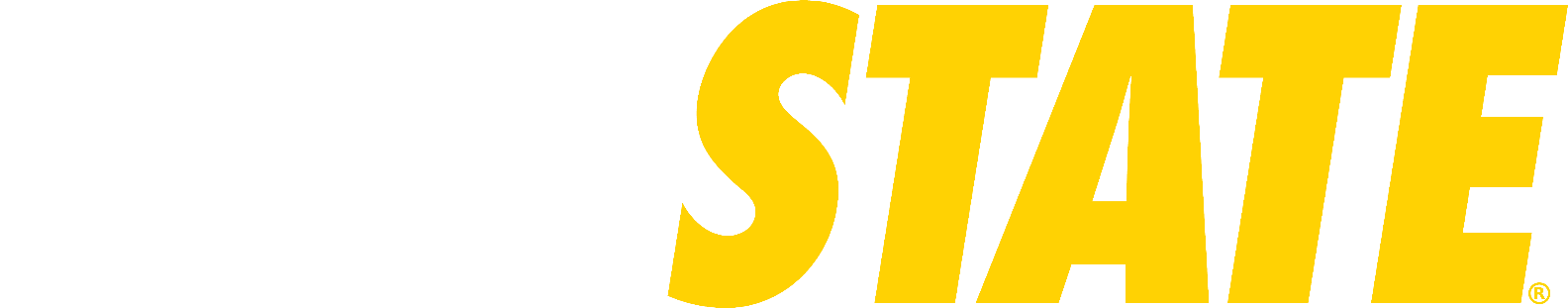 Campus-Based Tuition IncreaseProposals
Per the UNC Board of Governors:
Regarding Non-Resident Undergraduate Tuition Rates:
“Combined tuition and fee rates for these students should be market driven and reflect the full cost of providing a quality education. Proposals for increases must justify both the need for the increase and why it is not expected to negatively impact enrollment. In addition, a goal of each campus should be setting nonresident rates at or above the third quartile of each institution’s public peers.”
Regarding Graduate and Professional School Tuition Rates:
“Graduate and professional schools should establish rates consistent with each program’s unique market and academic requirements.”
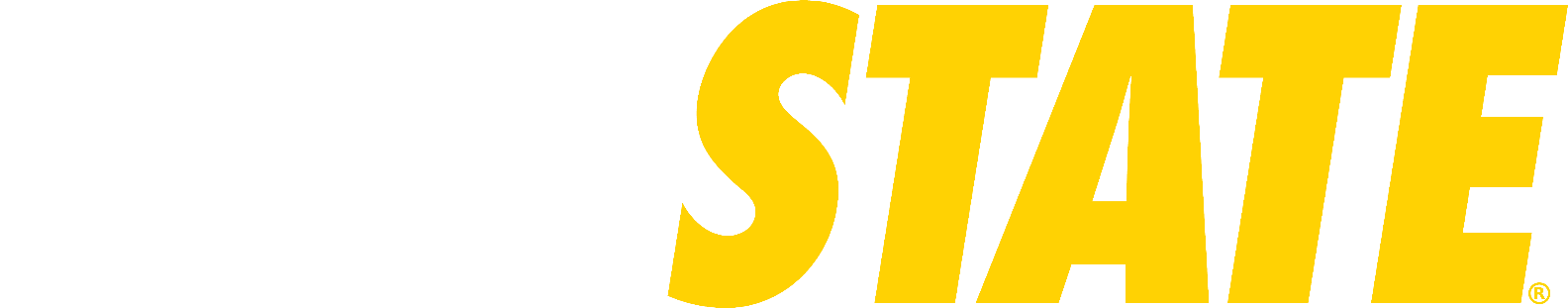 2024-25 Base Tuition Rate Proposal
* Resident undergraduate base tuition rates have remained constant since 2017-18 (last increase approved by UNC BOG in Spring 2017)
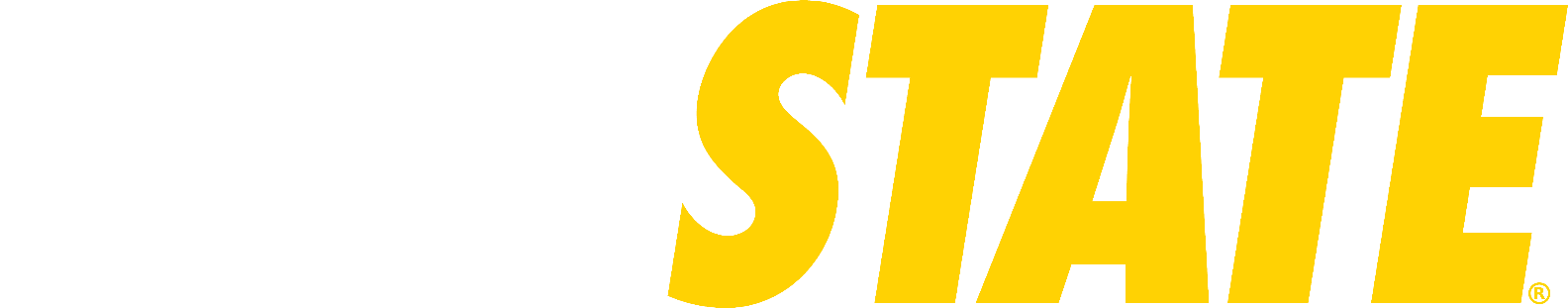 2024-25 Base Tuition Rate Proposal
$   637	(3%) non-resident undergraduates
$   152	(3%) resident graduates
$ 1,063	(5.1%) non-resident graduates
Anticipated revenue increase of $1.4M 
Additional tuition revenues will be used to fund: 
5 new faculty position lines to serve an increased student population and maintain the high-quality education standards
3 new academic advising positions to guide the current and new student population 
Inflationary adjustments will cover increased costs of services, materials, supplies, etc.
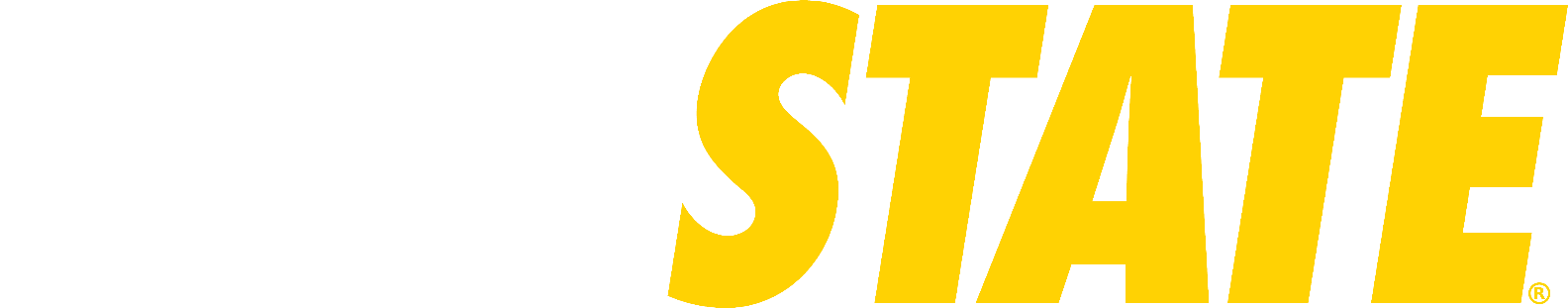 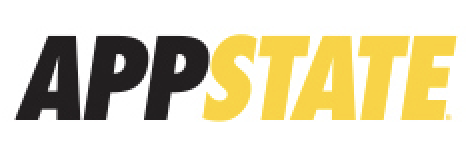 National Peer Comparison
The requested 3.0% ($637) increase would keep App State’s non-resident undergraduate tuition rate within the third quartile of the institution’s national peers based upon the latest reported rates per IPEDS (AY 2022-23).
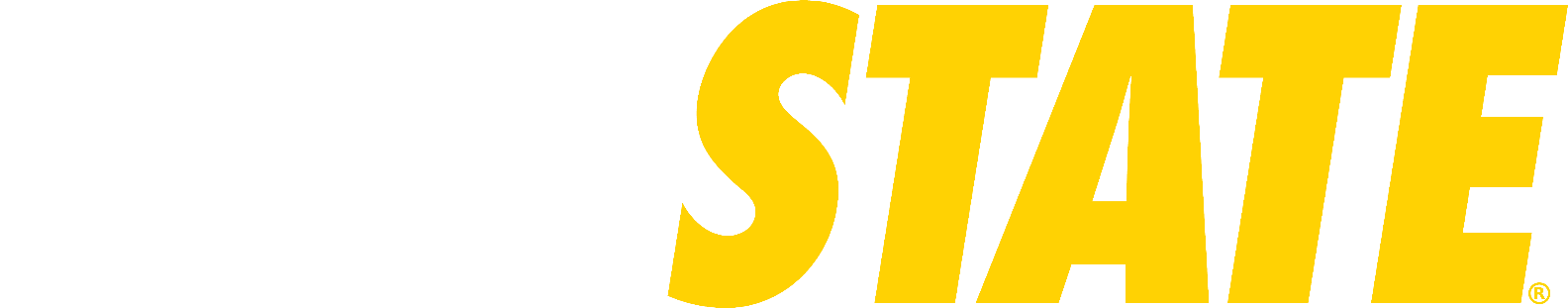 [Speaker Notes: Rate would increase to $21,875 in 2024-25 if approved. Would still remain in middle of third quartile behind JMU.]
School-Based Tuition IncreaseProposals
Graduate and Professional School TuitionBeaver College of Health SciencesWalker College of Business
Masters in Health Administration/Masters in Business Administration dual degree:$3,366 per year
Intent is to save dual degree students money
Current tuition differential per credit hour for MHA is $166.67; MBA is $225
Rather than charging tuition differential for both programs, proposal is to charge a single rate of$187 per credit hour for MBA/MHA dual degree students

Uses of the fee mirror the current uses:
Career Services
Scholarships
Advising
Accreditation fees
Other miscellaneous costs to maintain quality
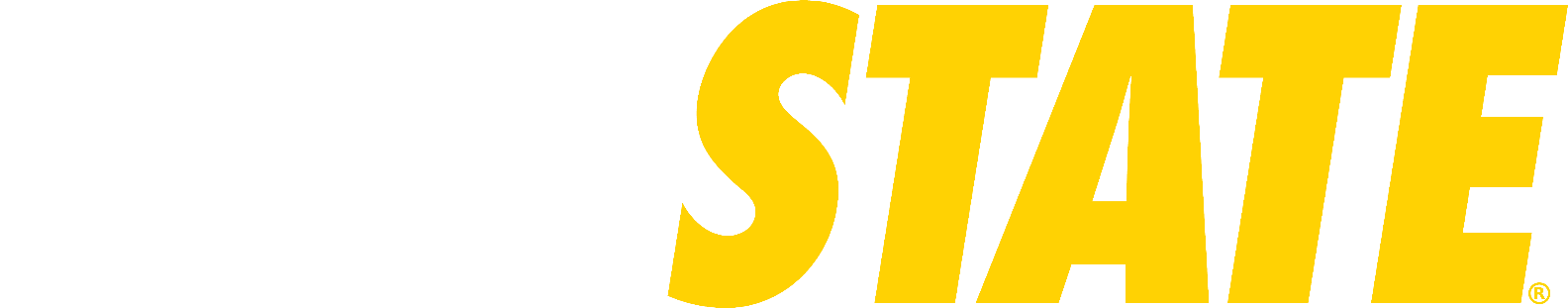 Mandatory FeeRate Proposals
Mandatory Fee Rate Proposal: 2024-25(subject to Board of Governors 3% cap)
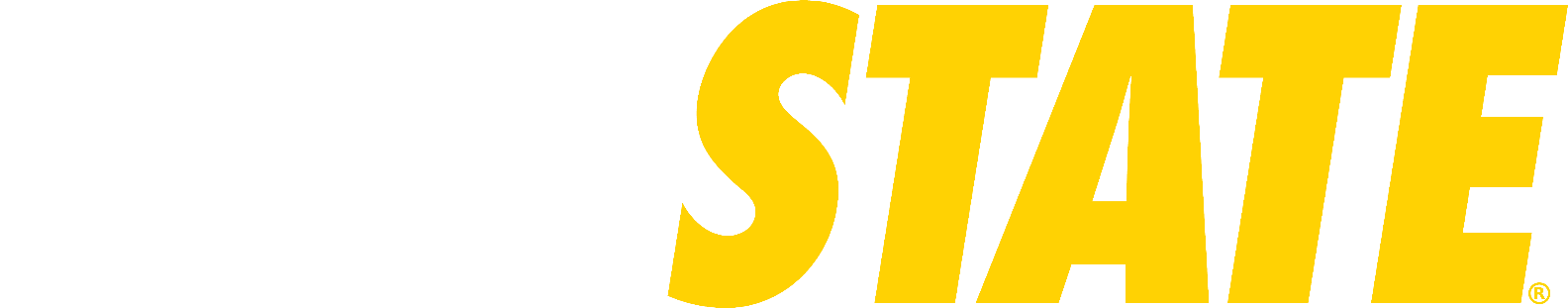 Athletic Fee
$24 fee increase projected to generate additional $442,000 annually
Incremental fee revenue would offset inflationary increases in:
Salaries / Benefits: State mandated increases$300K+ in FY 2024; $225K+ in FY 2025
Travel / Food:$275K+ increase (est.)
Facility Maintenance / Upkeep:$75K+ increase (est.)
Equipment / Supplies:$50K+ increase (est.)
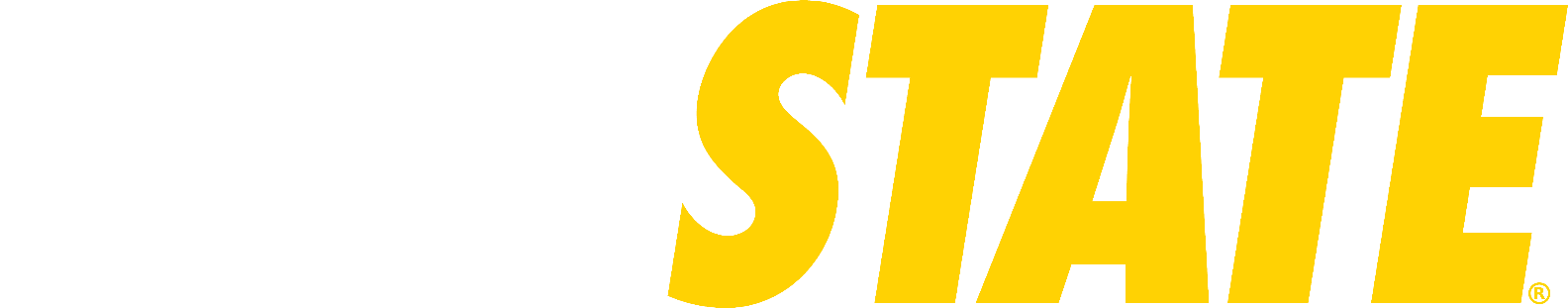 Health Services Fee
$10 increase projected to generate additional $184,000 annually
Incremental fee revenue would support recent unfunded mandatory salary increases:
SL 2023-134 mandated all State agencies to provide a salary increase to all state employees, equal to 4% and 3% for the upcoming 2 fiscal years
FY2024-25 = $182,835 increase in salary requirements
Funding is not provided by the state for salary and benefit increases of employees paid by the Health Services Fee
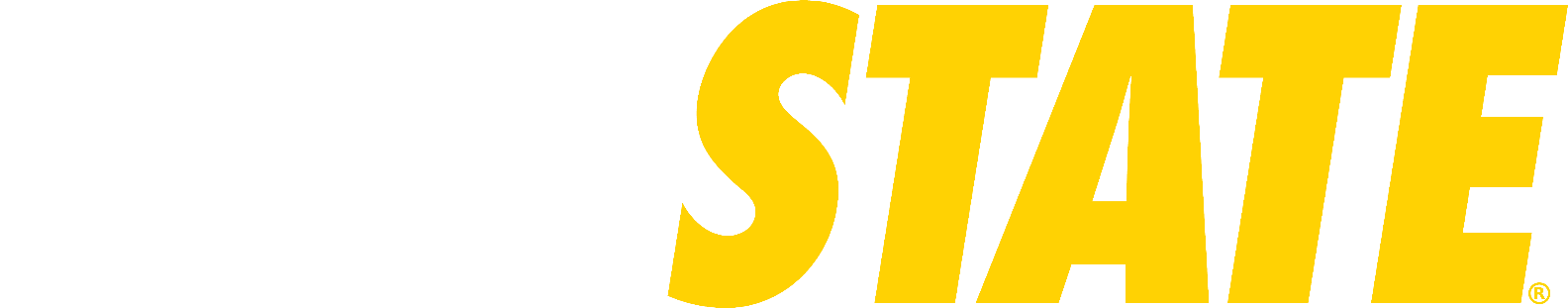 Student Activities Fee (Student Services, Rec, Union, and REI)
$33 increase projected to generate additional $608,000 annually
Incremental fee revenue would support recent unfunded mandatory salary increases:
SL 2023-134 mandated all state agencies to provide a salary increase to all state employees, equal to 4% and 3% for the upcoming 2 fiscal years
FY2024-25 = $249,209 increase in salary requirements
Funding is not provided by the state for salary and benefit increases of employeespaid by the Student Activities Fee
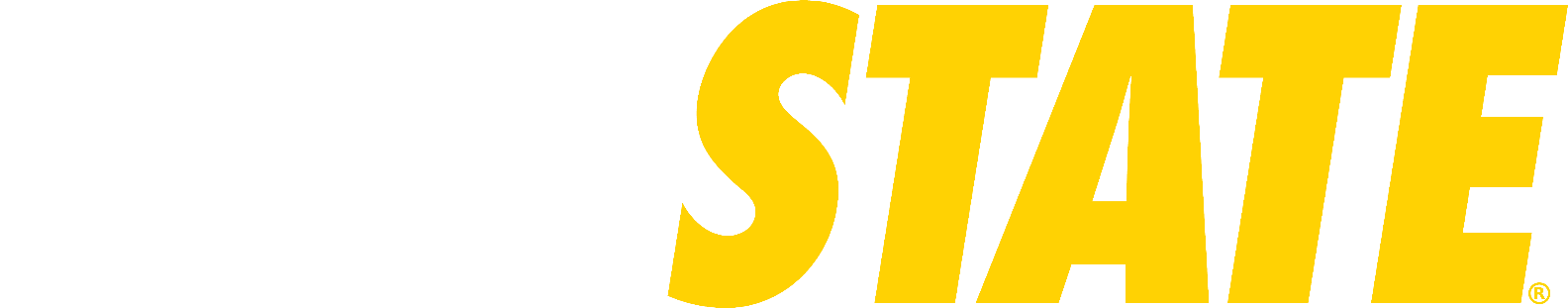 Student Activities Fee (Cultural Affairs)
$6 increase which is projected to generate additional $110K annually
Incremental fee revenue would cover:
$110,580/year in mandatory legislative salary increases
$27,827/year in increased student employment wages
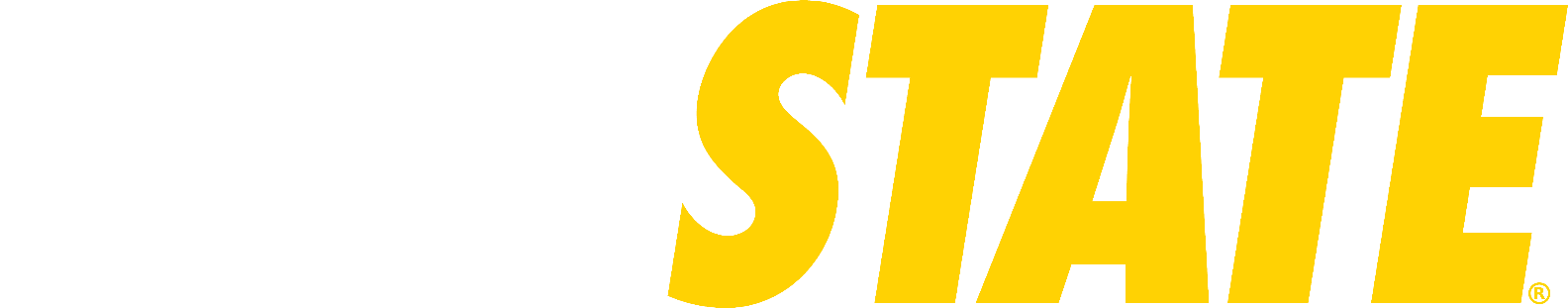 Miscellaneous Service Charge Rate Adjustments
Miscellaneous Service Charges(Chancellor-approved; not subject to Board of Governors 3% cap)
Per Section 2.2 of UNC Policy 1000.1.1, each chancellor is authorized to establish miscellaneous service charges (e.g., room and board rates, parking rates, transcript/diploma fees, etc.)
A schedule of such charges must be filed with the UNC President prior to the beginning of each school year
Chancellor is responsible for rate approvals
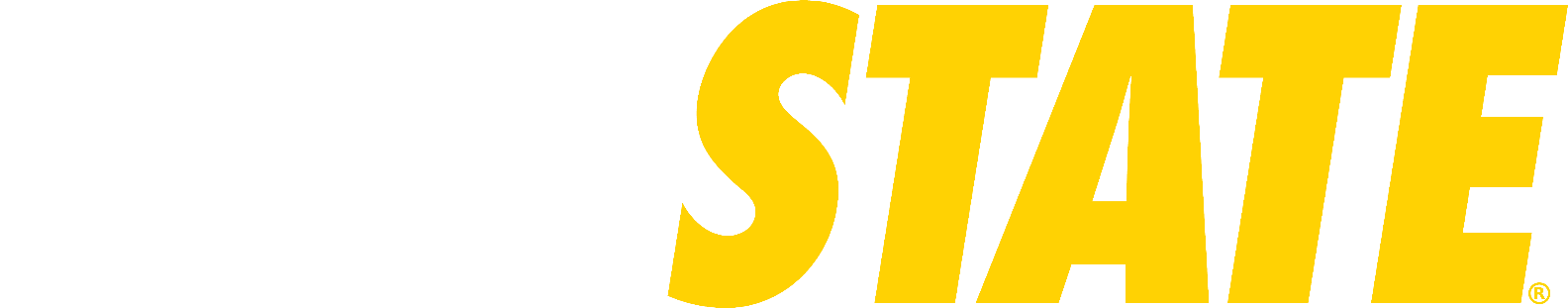 Miscellaneous Service Charges: 2024-25(Chancellor-approved; not subject to Board of Governors 3% cap)
Housing rate is for renovated, air-conditioned, double-occupancy room with common bath
Meal Plan = All You Care to Eat All Access 7
Table reflects room/board rates used in annual cost of attendance calculation
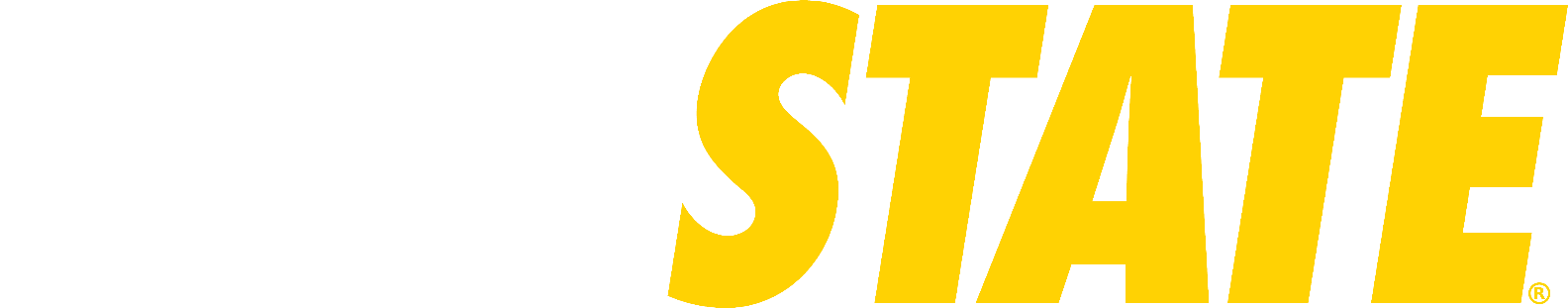 University Housing2024-25 Rate Adjustment
University Housing: 2024-25(Chancellor-approved; not subject to Board of Governors 3% cap)
The rate increase equates to: 
3.3% across all room types (based on bed inventory)
3.0% for the standard rate used for cost of attendance purposes
Additional revenue is projected to generate $1.4M annually
Additional revenue will support:
Inflationary increases in operating and maintenance costs, specifically in supplies and materials costs
Mandatory salary increases required by the 2023 Appropriations Act but unfunded by the state
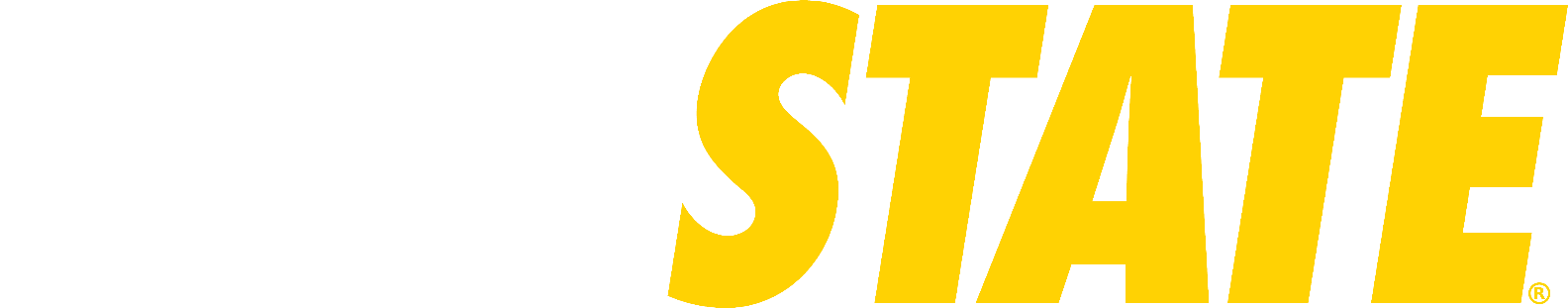 University Housing(rates not subject to Board of Governors 3% Cap)
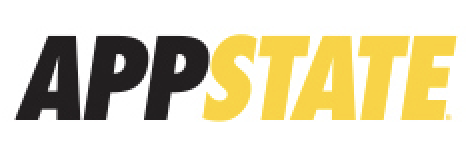 University Housing(rates not subject to Board of Governors 3% Cap)
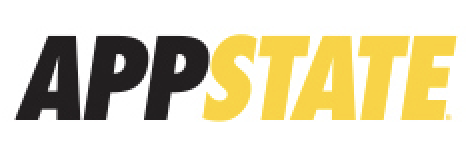 Transportation Fee2024-25 Rate Adjustment
Transportation Fee: 2024-25(Chancellor-approved; not subject to Board of Governors 3% cap)
This fee is used to support AppalCart and the SafeRide program
Last fee increase was assessed in 2019-20
$14 increase is projected to generate additional $258K annually
Additional revenue will be used for increased support to AppalCart to provide additional routes and busses plus inflationary costs of fuel, maintenance, and labor
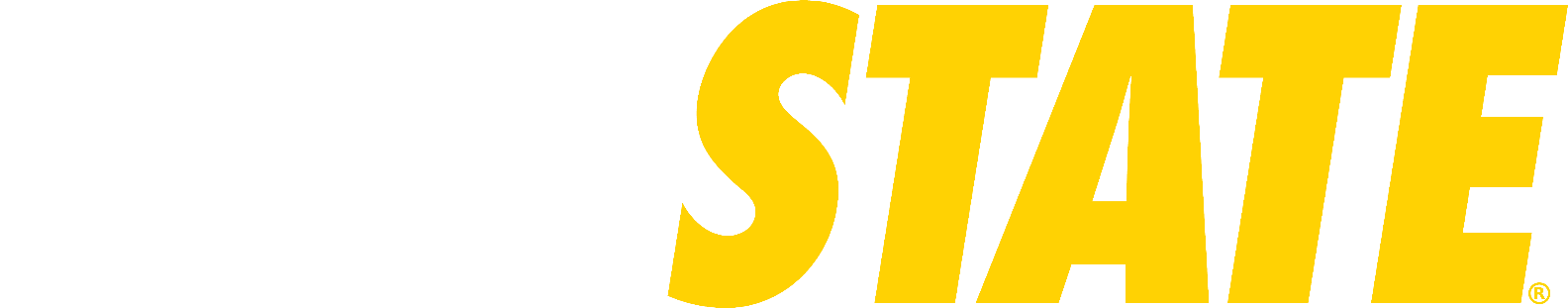 Questions?
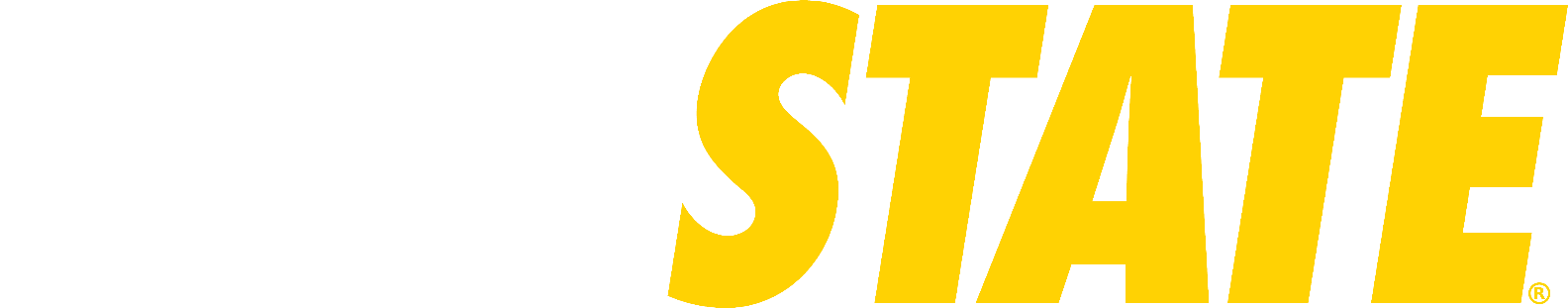